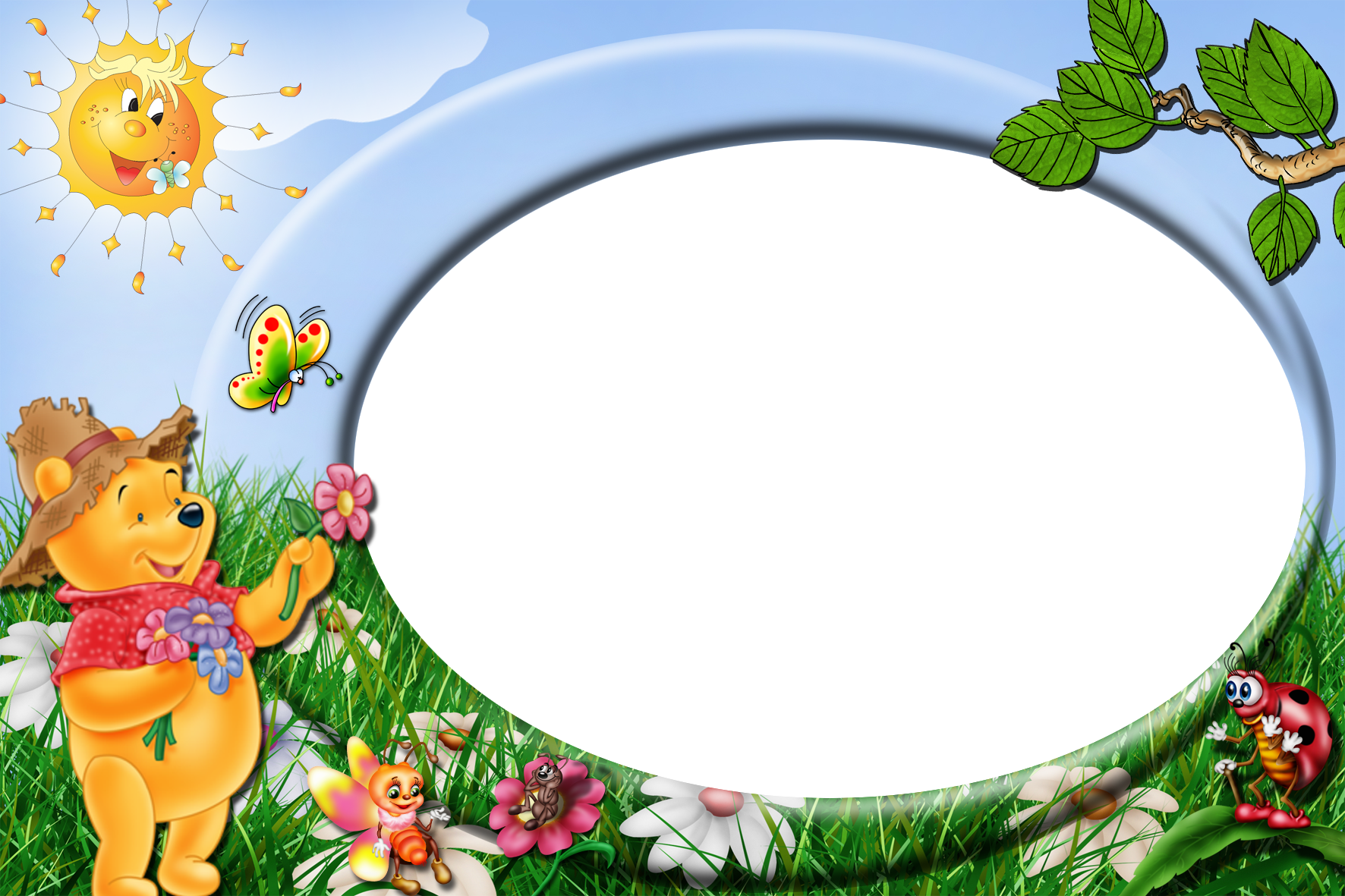 ÔN BÀI CŨ
cuoác      luoäc        ruoác     thuoäc
buoát       muoát       ruoät       tuoät
viên thuốc
con chuột
ngọn đuốc
Meï cho Haø ñi coâng vieân. Coâ beù raát thích thuù vaø haùo höùc. Haø mÆc vaùy traéng, ñi giaøy maøu hoàng. Meï coøn vuoát toùc vaø buoäc nô cho Haø. Meï baûo Haø khi ñi chôi caàn aên maëc goïn gaøng, lòch söï.
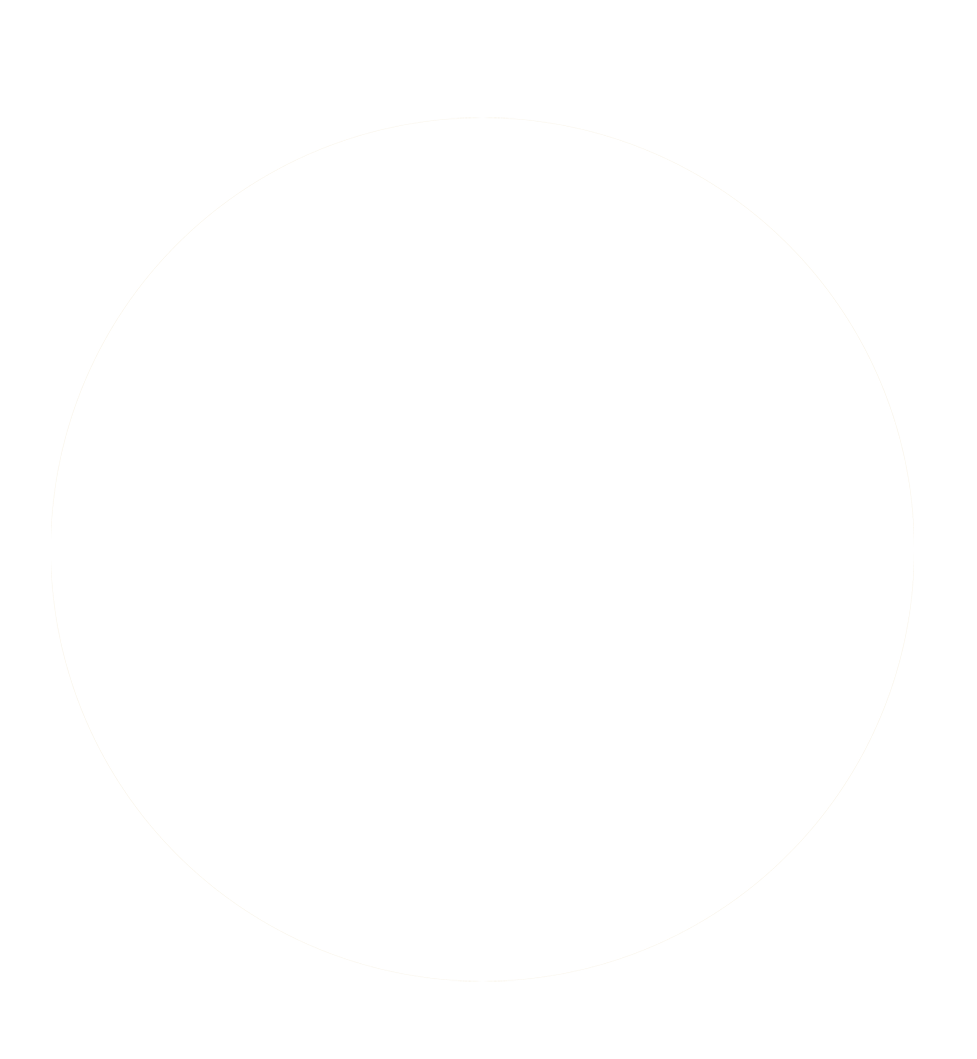 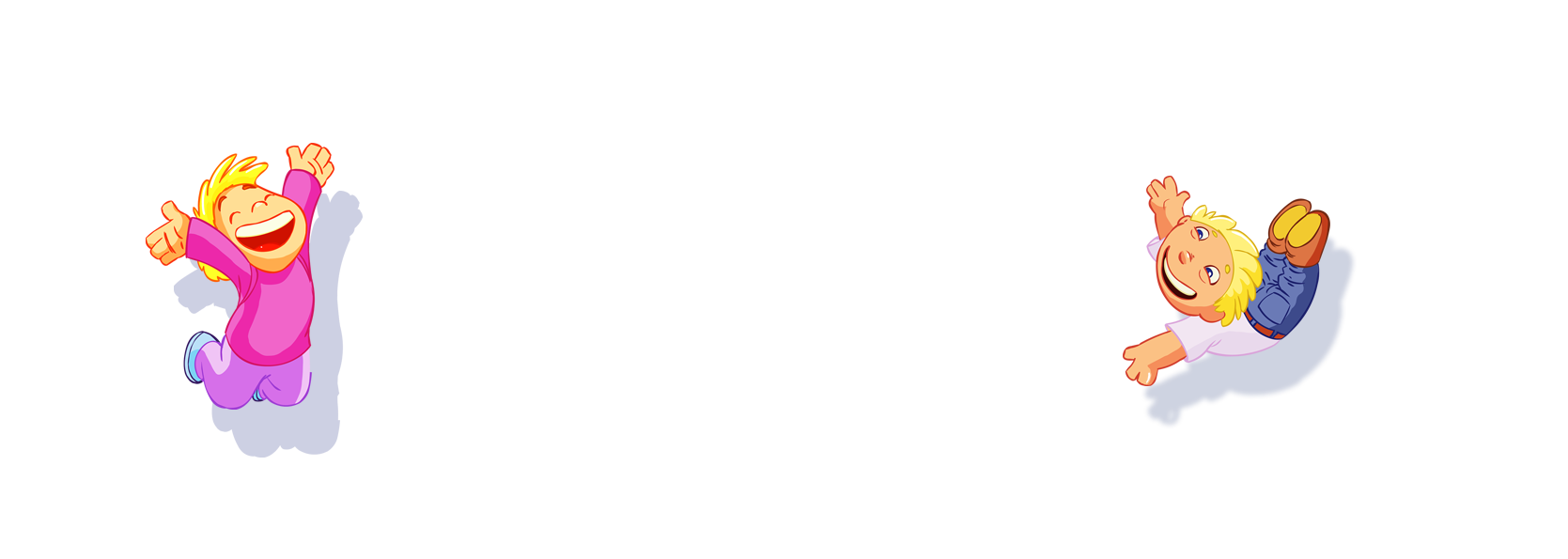 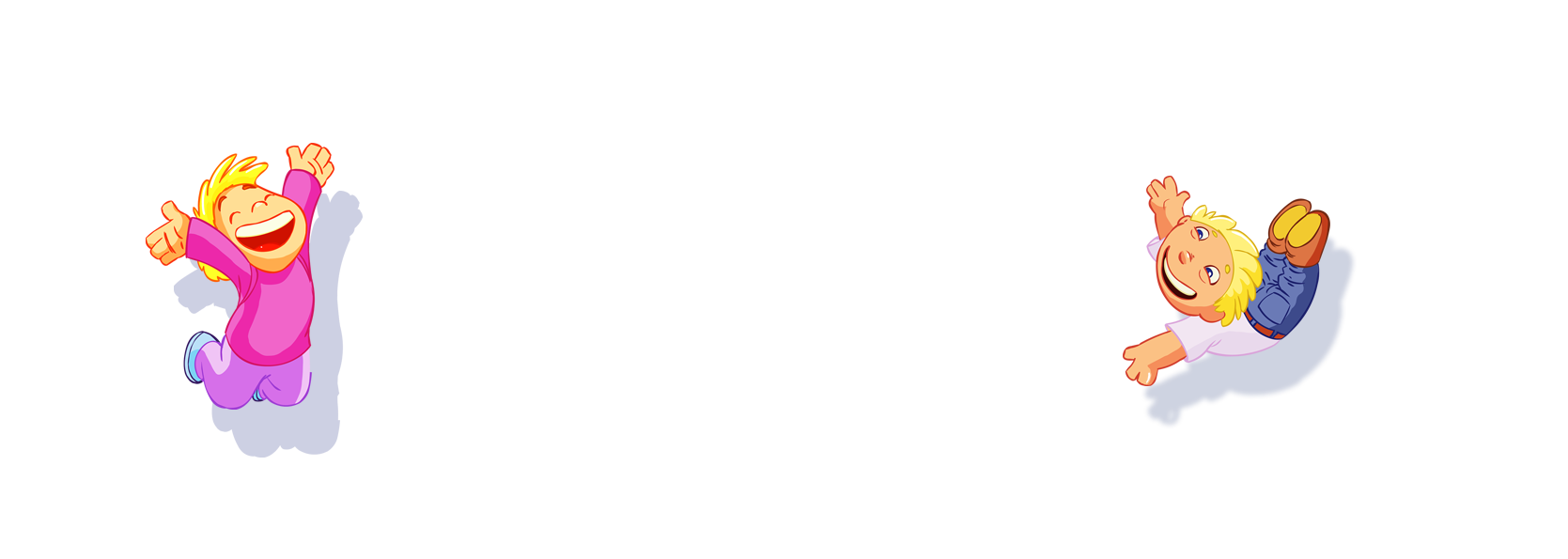 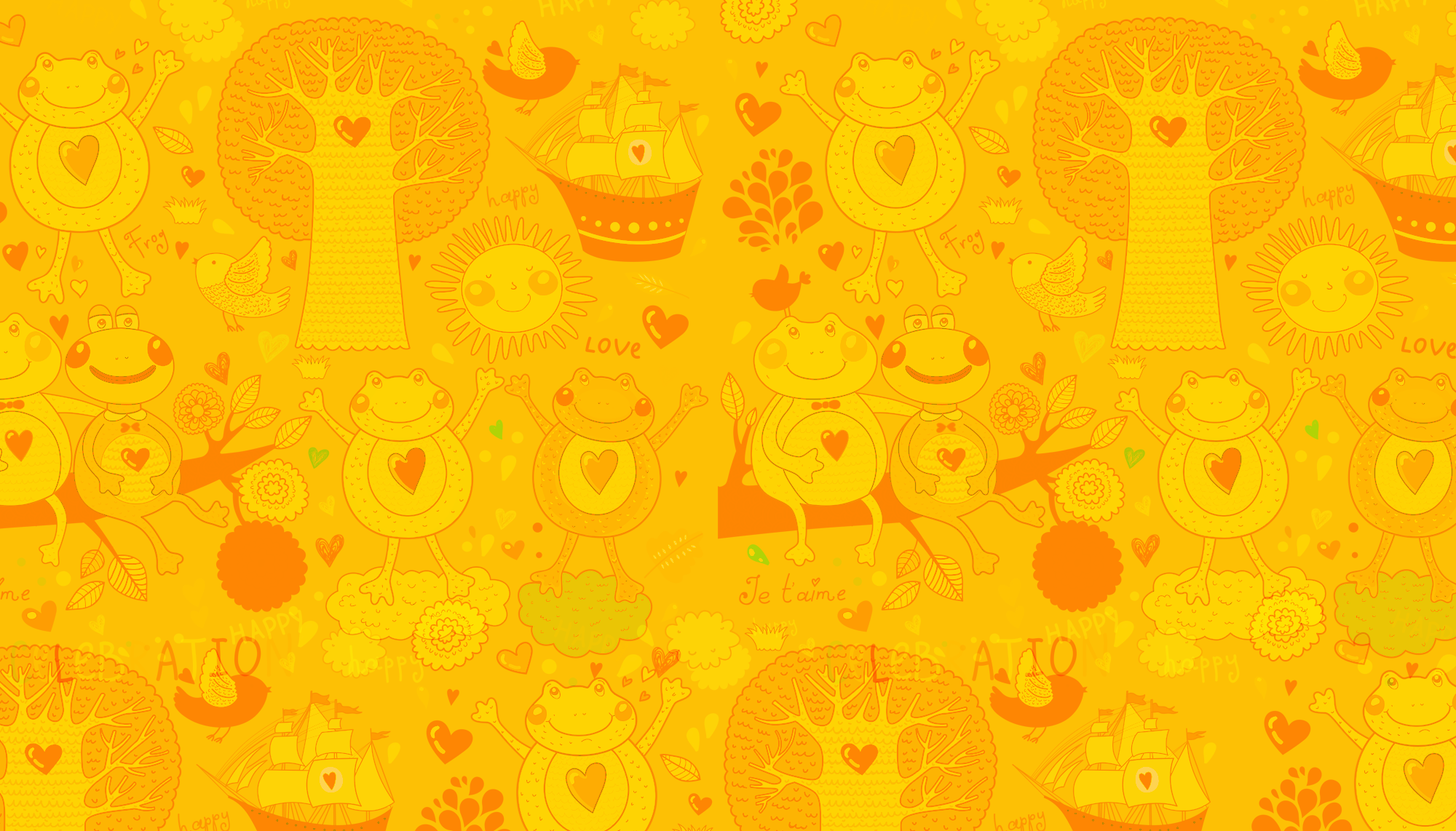 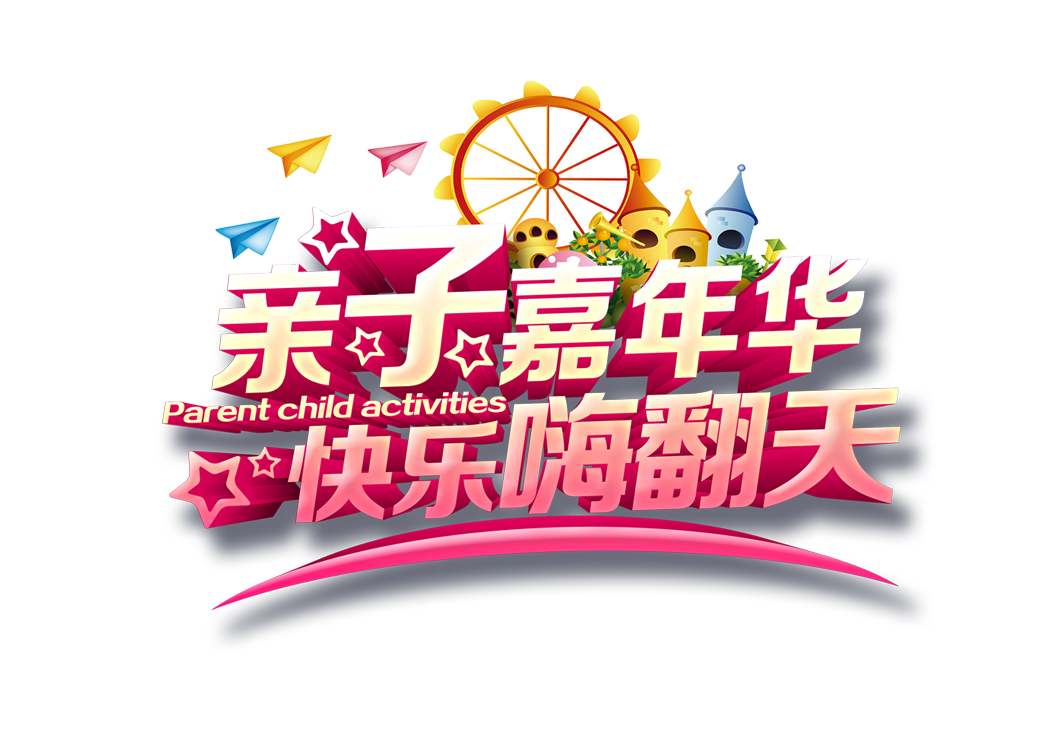 CHÀO MỪNG CÁC CON ĐẾN VỚI TIẾT
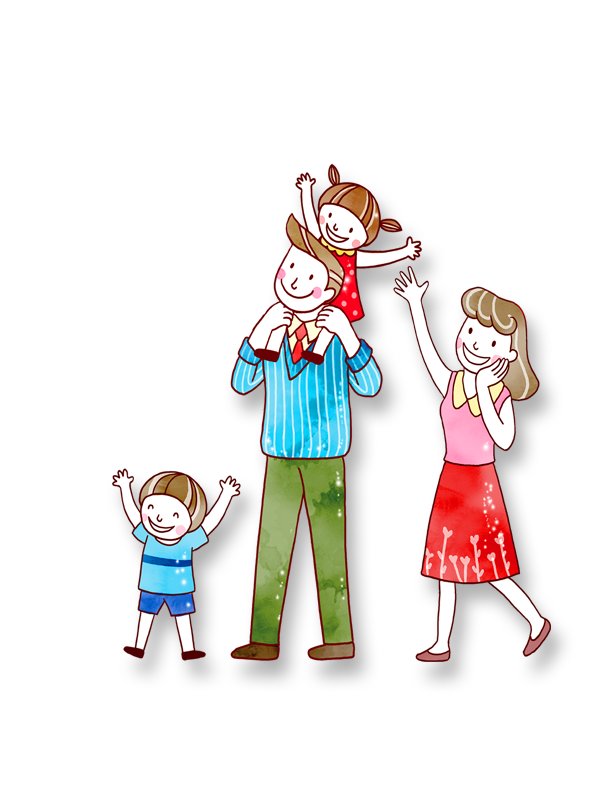 TIẾNG VIỆT
Bài 68:   ­uôn  uông
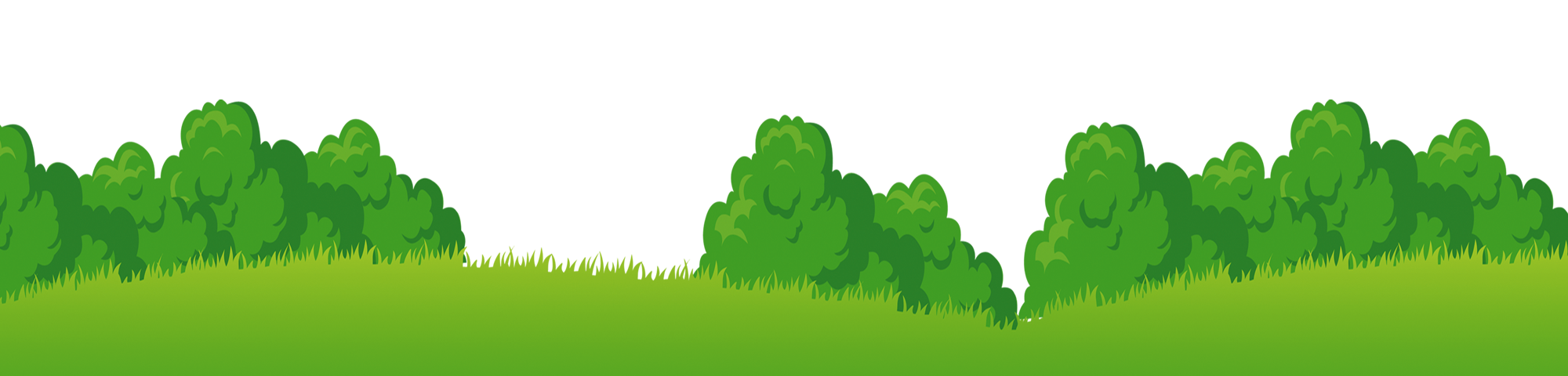 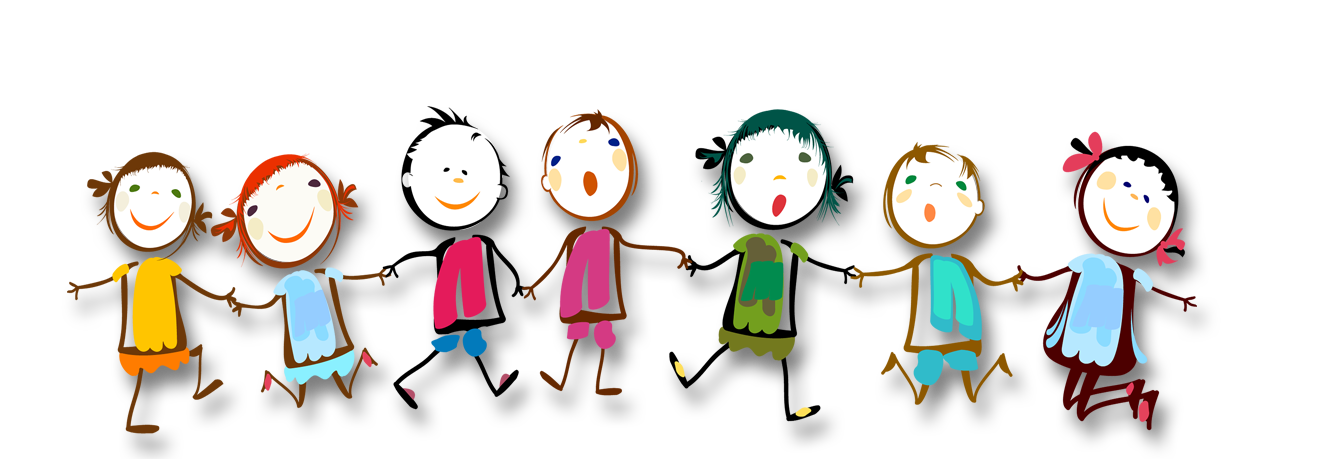 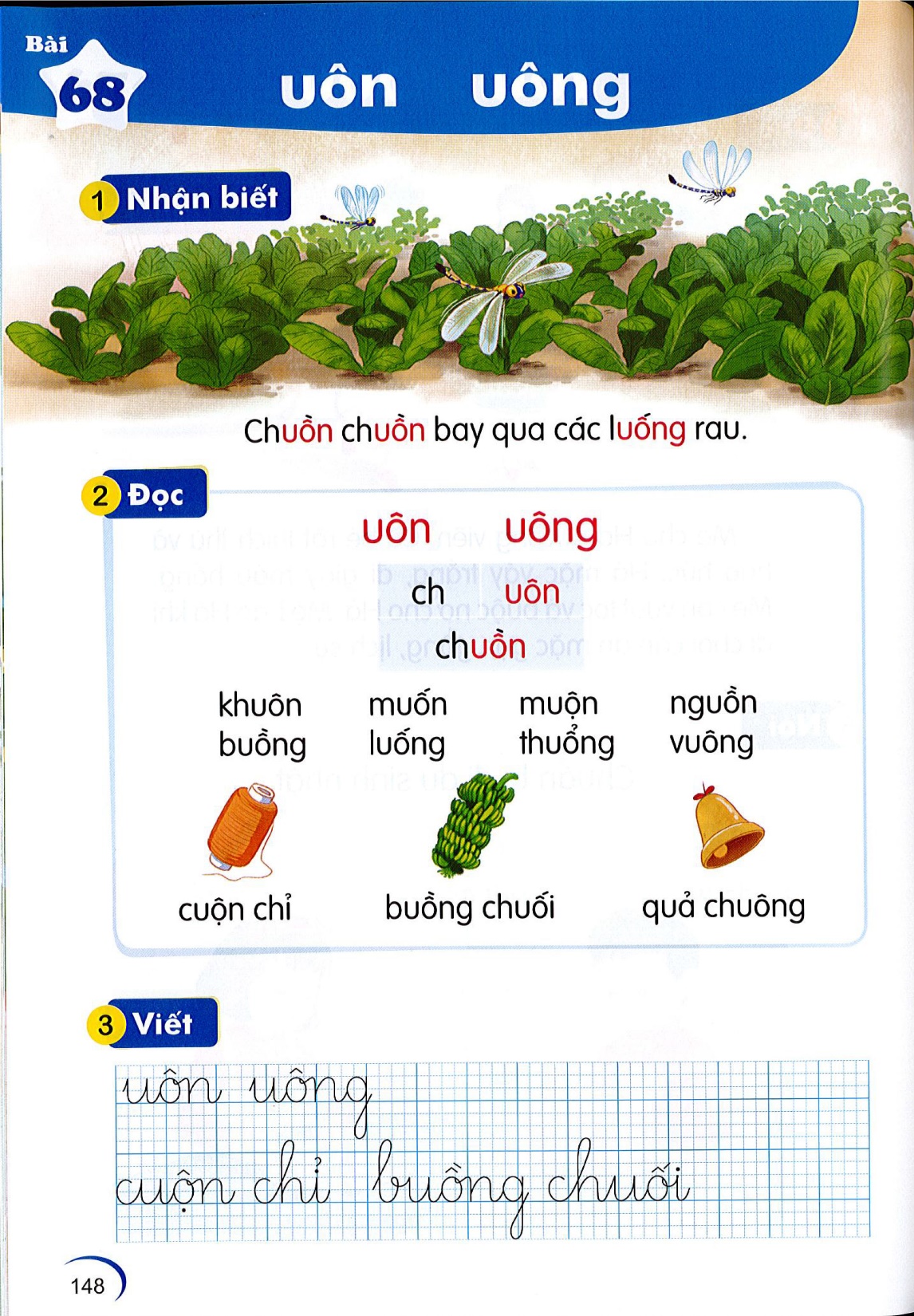 1
Nhận biết
uoân
uoâng
uoân
Chuoàn chuoàn bay qua caùc luoáng rau.
uoâng
uoân
uông
uôn
2
Đọc
uoân
ch
uoân
`
chuoân
Mình cùng thi tài!
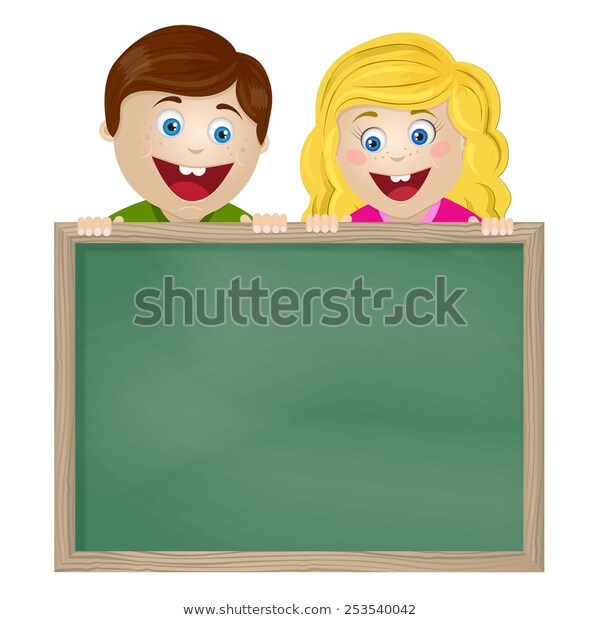 Taïo tieáng môùi coù vaàn uoân, uoâng
Mình cùng thi tài!
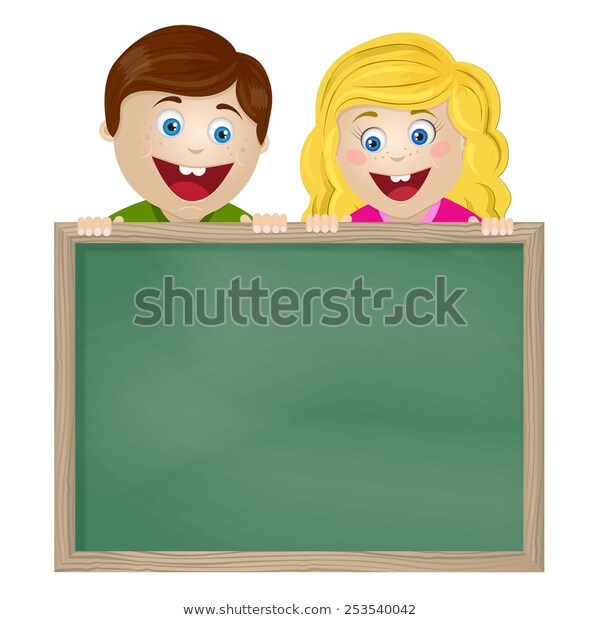 Taïo tieáng môùi coù vaàn
uoâc, uoât
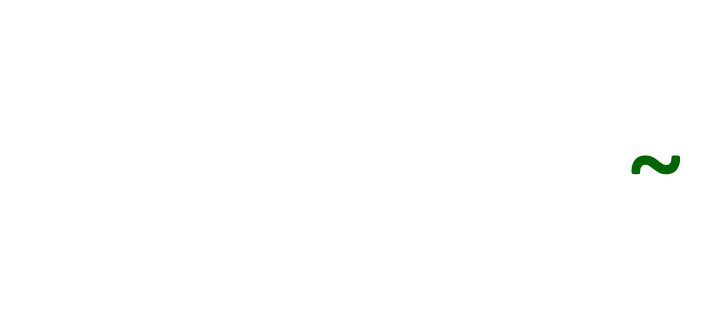 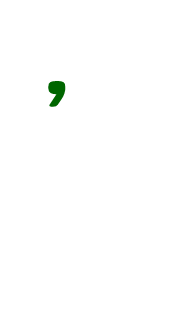 cuoän
c
cuoän
M:
uoân
2
Đọc
khuoân     muoán     muoän       nguoàn
buoàng     luoáng     thuoång     vuoâng
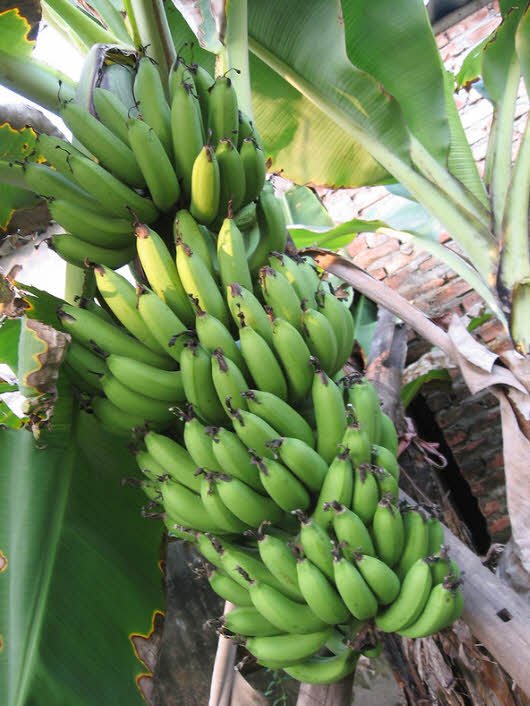 buoàng chuoái
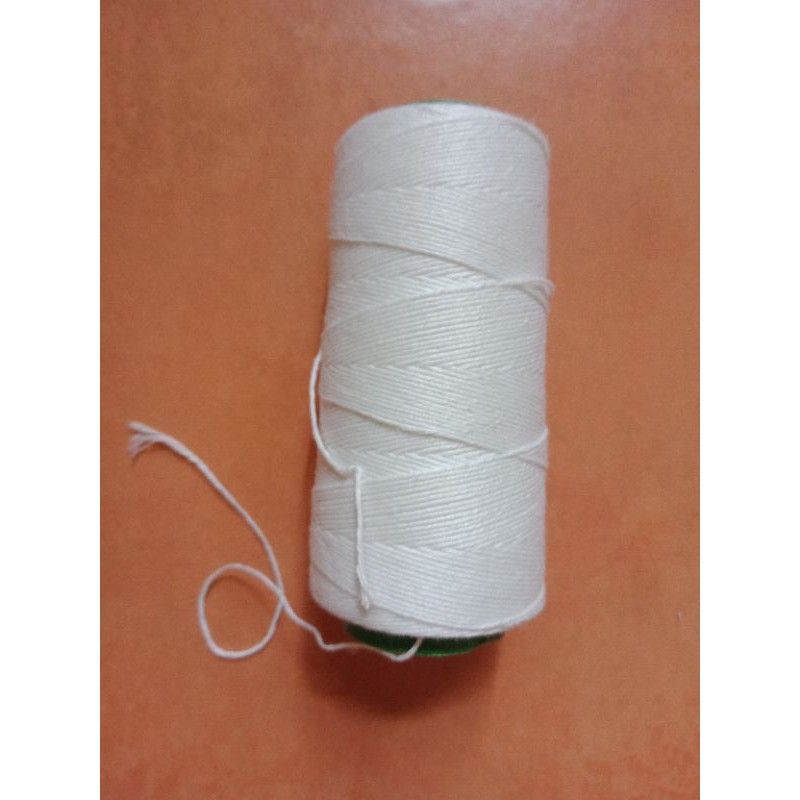 cuoän chæ
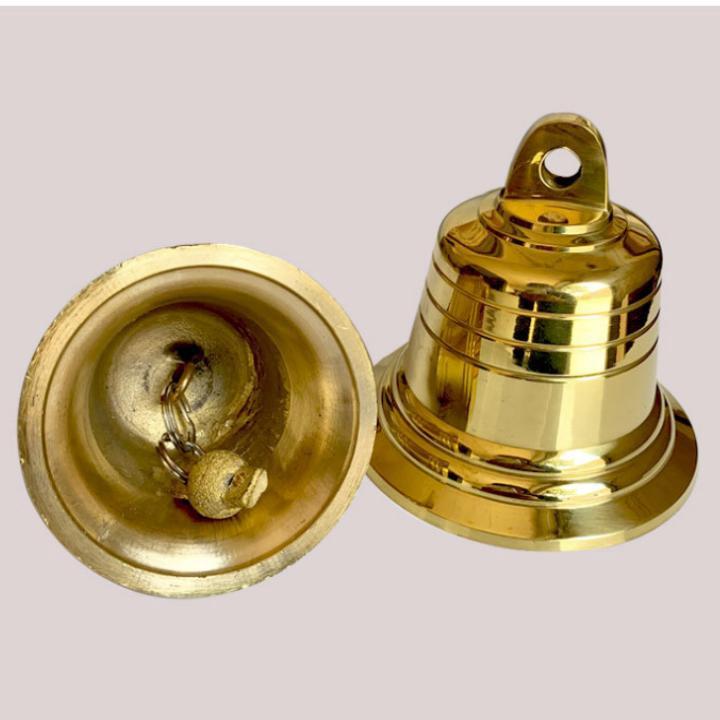 quaû chuoâng
buoàng chuoái
cuoän chæ
quaû chuoâng
2
Đọc
uoâng
uoân
ch
uoân
`
chuoân
khuoân     muoán     muoän       nguoàn
buoàng     luoáng     thuoång     vuoâng
cuoän chæ    buoàng chuoái    quaû chuoâng
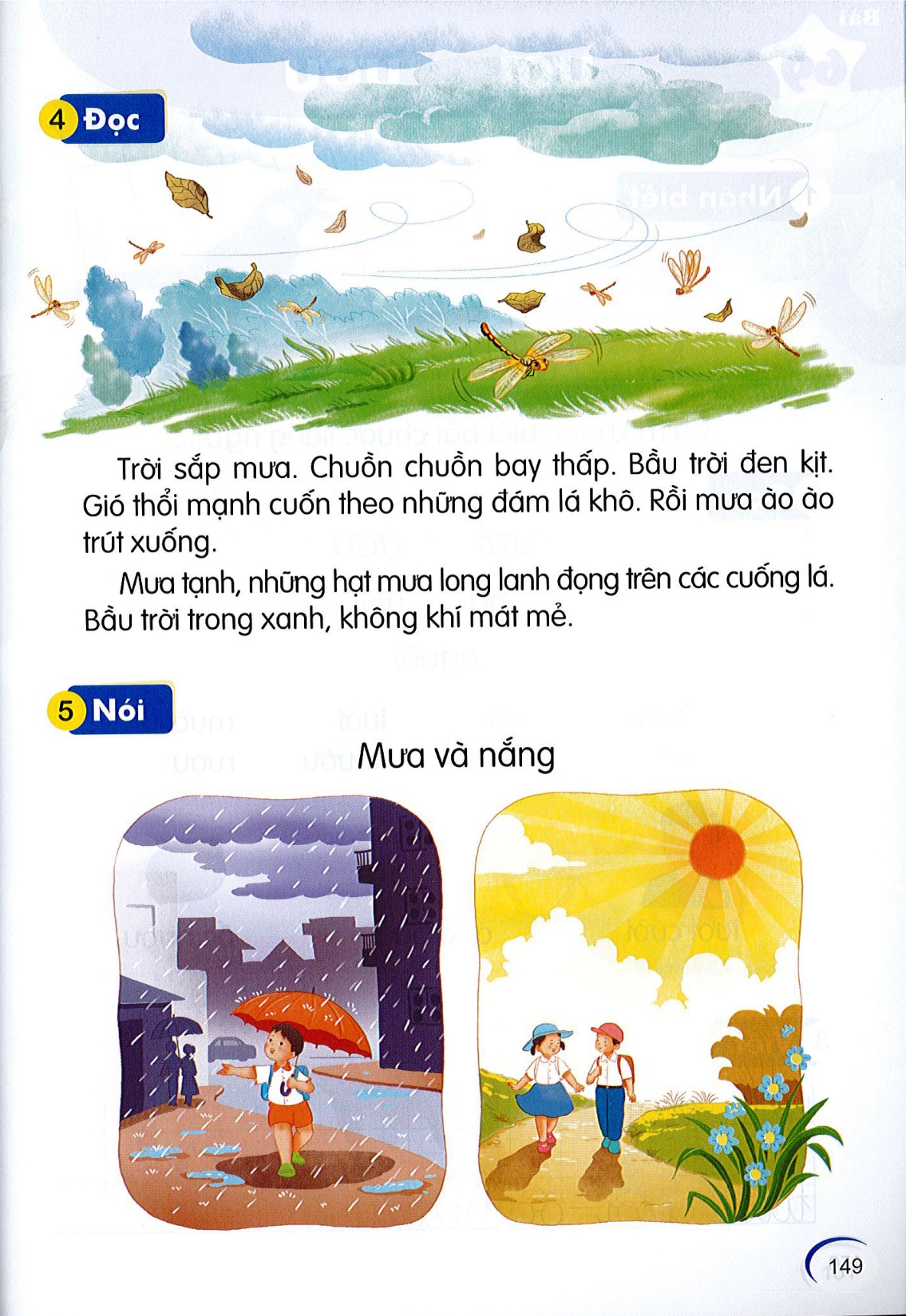 4
Đọc
Trôøi saép möa. Chuoàn chuoàn bay thaáp. Baàu trôøi ñen kòt. Gioù thoåi maïnh cuoán theo nhöõng ñaùm laù khoâ. Roài möa aøo aøo truùt xuoáng. 
        Möa taïnh, nhöõng haït möa long lanh ñoïng treân caùc cuoáng laù. Baàu trôøi trong xanh, khoâng khí maùt meû.
2
1
3
Trôøi saép möa.  Chuoàn chuoàn bay thaáp.    Baàu trôøi ñen kòt.   Gioù thoåi maïnh cuoán theo nhöõng ñaùm laù khoâ.   Roài möa aøo aøo truùt xuoáng. 
        Möa taïnh, nhöõng haït möa long lanh ñoïng treân caùc cuoáng laù.     Baàu trôøi trong xanh, khoâng khí maùt meû.
4
5
6
7
Trôøi saép möa.
Trôøi saép möa. Chuoàn chuoàn bay thaáp.
Trôøi saép möa. Chuoàn chuoàn bay thaáp. Baàu trôøi ñen kòt.
Trôøi saép möa. Chuoàn chuoàn bay thaáp. Baàu trôøi ñen kòt. Gioù thoåi maïnh cuoán theo nhöõng ñaùm laù khoâ.
Trôøi saép möa. Chuoàn chuoàn bay thaáp. Baàu trôøi ñen kòt. Gioù thoåi maïnh cuoán theo nhöõng ñaùm laù khoâ. Roài möa aøo aøo truùt xuoáng.
Trôøi saép möa. Chuoàn chuoàn bay thaáp. Baàu trôøi ñen kòt. Gioù thoåi maïnh cuoán theo nhöõng ñaùm laù khoâ. Roài möa aøo aøo truùt xuoáng. 
        Möa taïnh, nhöõng haït möa long lanh ñoïng treân caùc cuoáng laù.
Trôøi saép möa. Chuoàn chuoàn bay thaáp. Baàu trôøi ñen kòt. Gioù thoåi maïnh cuoán theo nhöõng ñaùm laù khoâ. Roài möa aøo aøo truùt xuoáng. 
        Möa taïnh, nhöõng haït möa long lanh ñoïng treân caùc cuoáng laù. Baàu trôøi trong xanh, khoâng khí maùt meû.
Đ1
Trôøi saép möa. Chuoàn chuoàn bay thaáp. Baàu trôøi ñen kòt. Gioù thoåi maïnh cuoán theo nhöõng ñaùm laù khoâ. Roài möa aøo aøo truùt xuoáng. 
        Möa taïnh, nhöõng haït möa long lanh ñoïng treân caùc cuoáng laù. Baàu trôøi trong xanh, khoâng khí maùt meû.
Đ2
Đ1
Trôøi saép möa. Chuoàn chuoàn bay thaáp. Baàu trôøi ñen kòt. Gioù thoåi maïnh cuoán theo nhöõng ñaùm laù khoâ. Roài möa aøo aøo truùt xuoáng.
Möa taïnh, nhöõng haït möa long lanh ñoïng treân caùc cuoáng laù. Baàu trôøi trong xanh, khoâng khí maùt meû.
Đ2
Đ1
Trôøi saép möa. Chuoàn chuoàn bay thaáp. Baàu trôøi ñen kòt. Gioù thoåi maïnh cuoán theo nhöõng ñaùm laù khoâ. Roài möa aøo aøo truùt xuoáng. 
        Möa taïnh, nhöõng haït möa long lanh ñoïng treân caùc cuoáng laù. Baàu trôøi trong xanh, khoâng khí maùt meû.
Đ2
Trôøi saép möa. Chuoàn chuoàn bay thaáp. Baàu trôøi ñen kòt. Gioù thoåi maïnh cuoán theo nhöõng ñaùm laù khoâ. Roài möa aøo aøo truùt xuoáng. 
        Möa taïnh, nhöõng haït möa long lanh ñoïng treân caùc cuoáng laù. Baàu trôøi trong xanh, khoâng khí maùt meû.
5
Nói
Möa vaø naéng
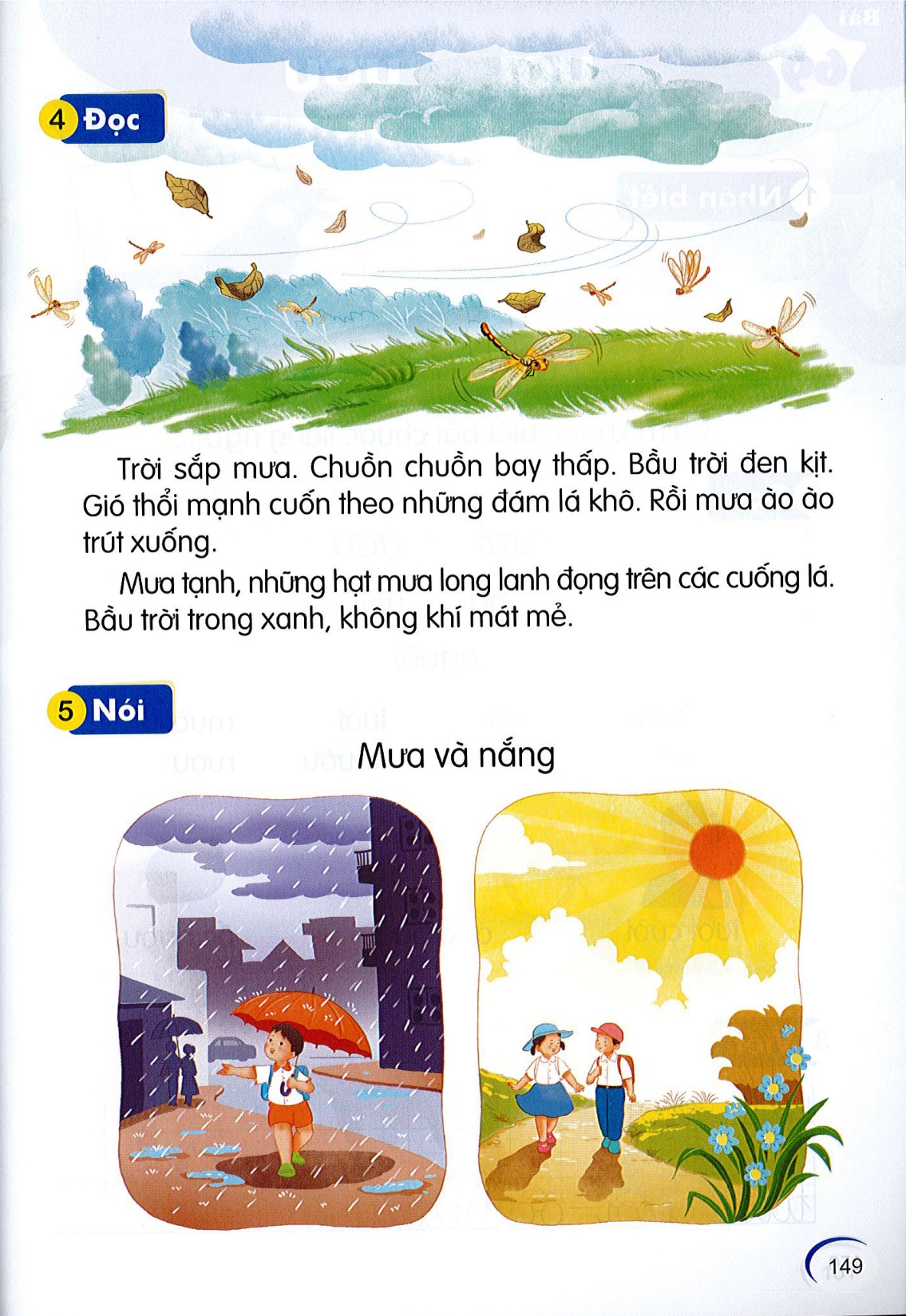 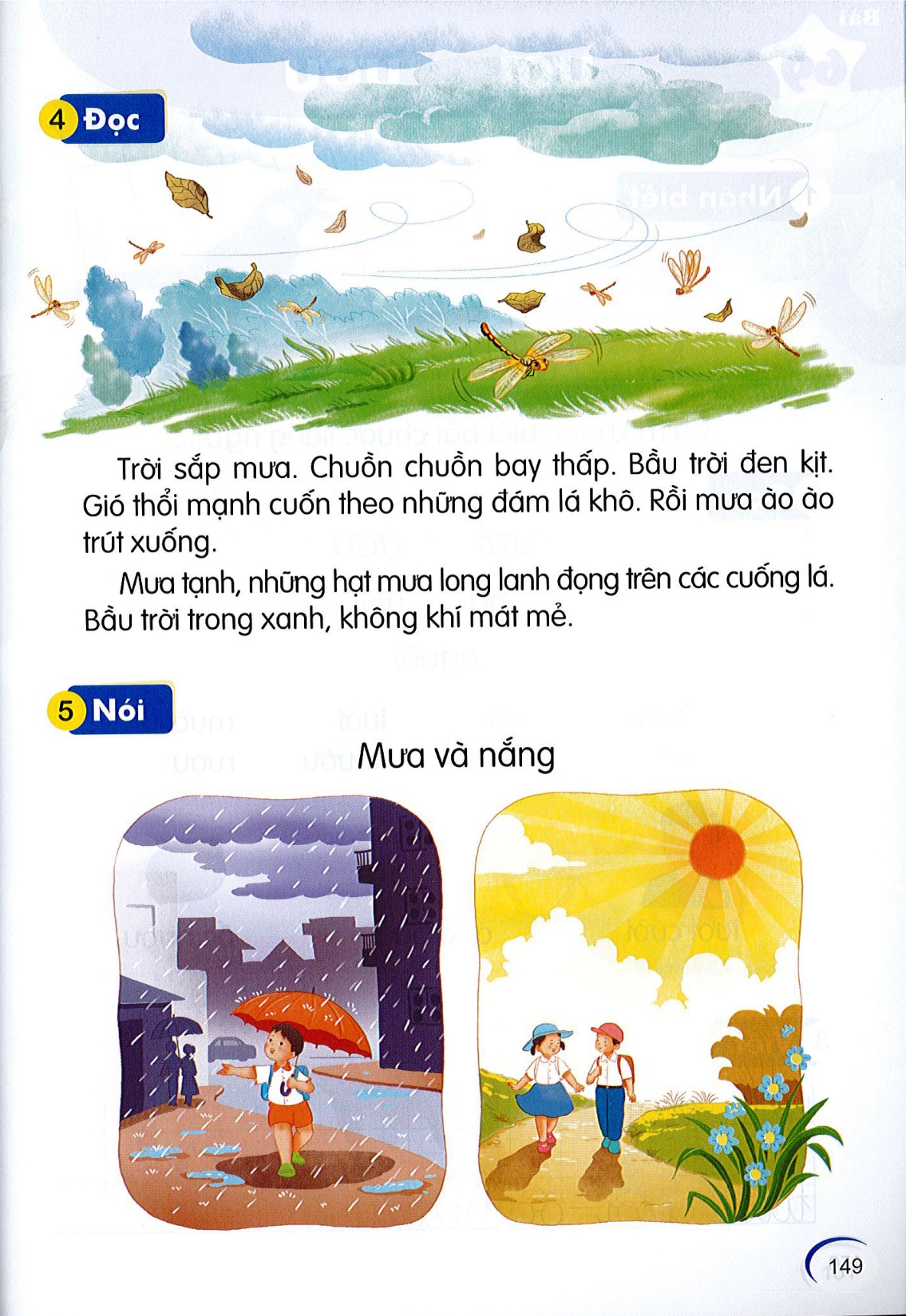 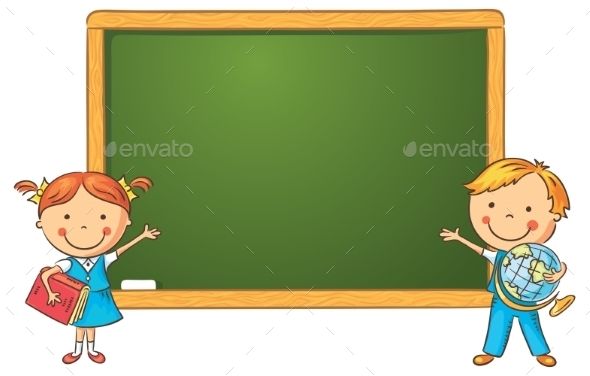 Luyện viết vở
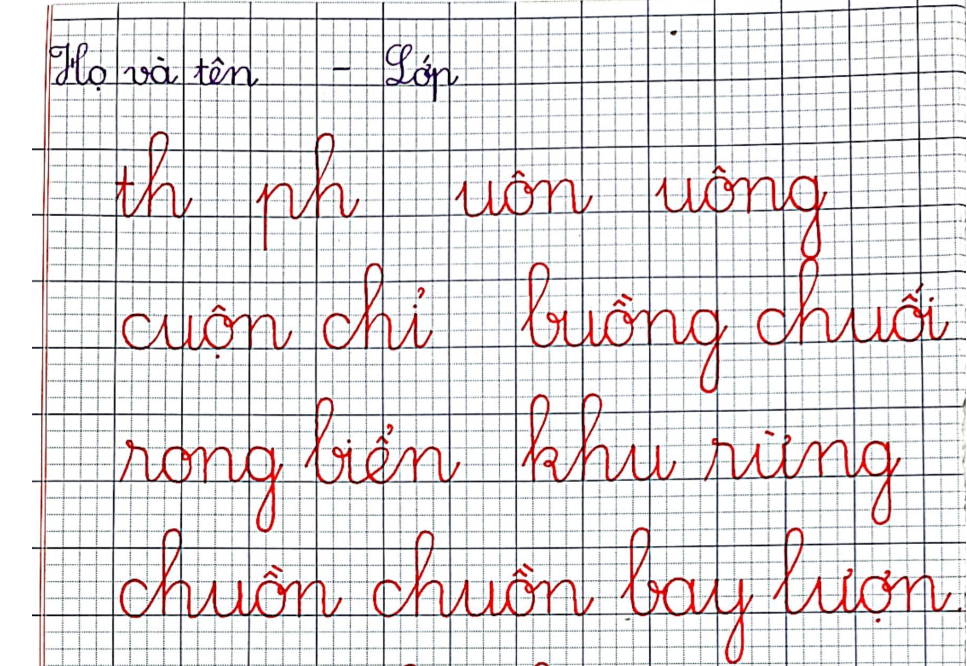 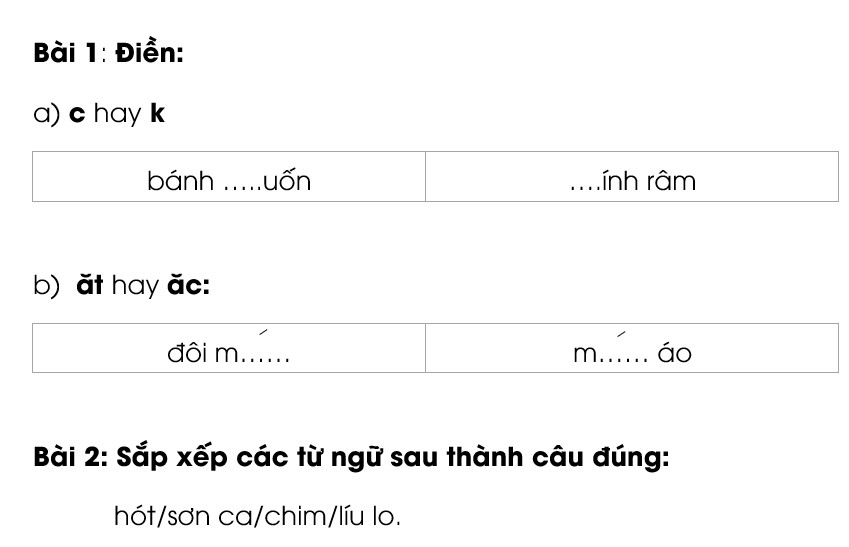